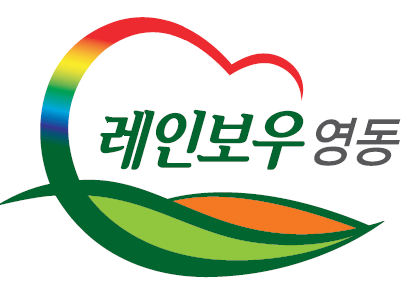 주간업무 추진계획
( 2024. 5. 20. ~ 5. 26.)
1. 제322회 영동군의회 임시회
5. 21.(화) ~ 5. 24.(금) / 본회의장 및 위원회 회의실
2024년도 행정사무감사계획서 변경 승인 외 5건
.
기 획 감 사 과
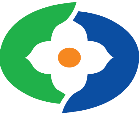 .
2. 달리는 국민신문고 벤치마킹
5. 24.(금) / 부여군 / 담당자 외 1명
.